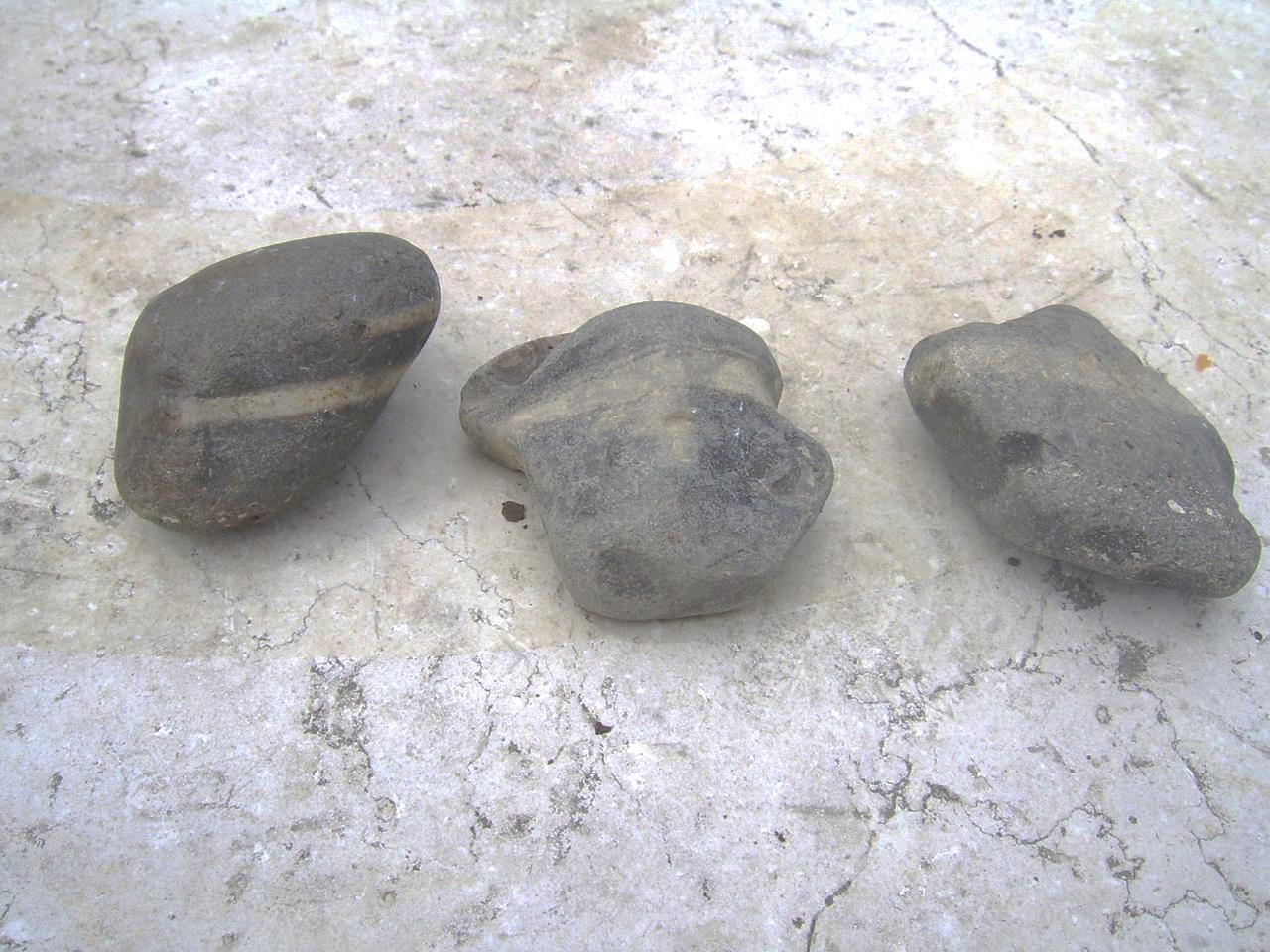 Don’t throw Rocks
Text: John 8:2-11
If you put a rock in front of a kid, well you know what comes next.
So we have to tell our kids what should be obvious.  DON’T THROW ROCKS!!!!
Apparently, this is not exclusive to children.
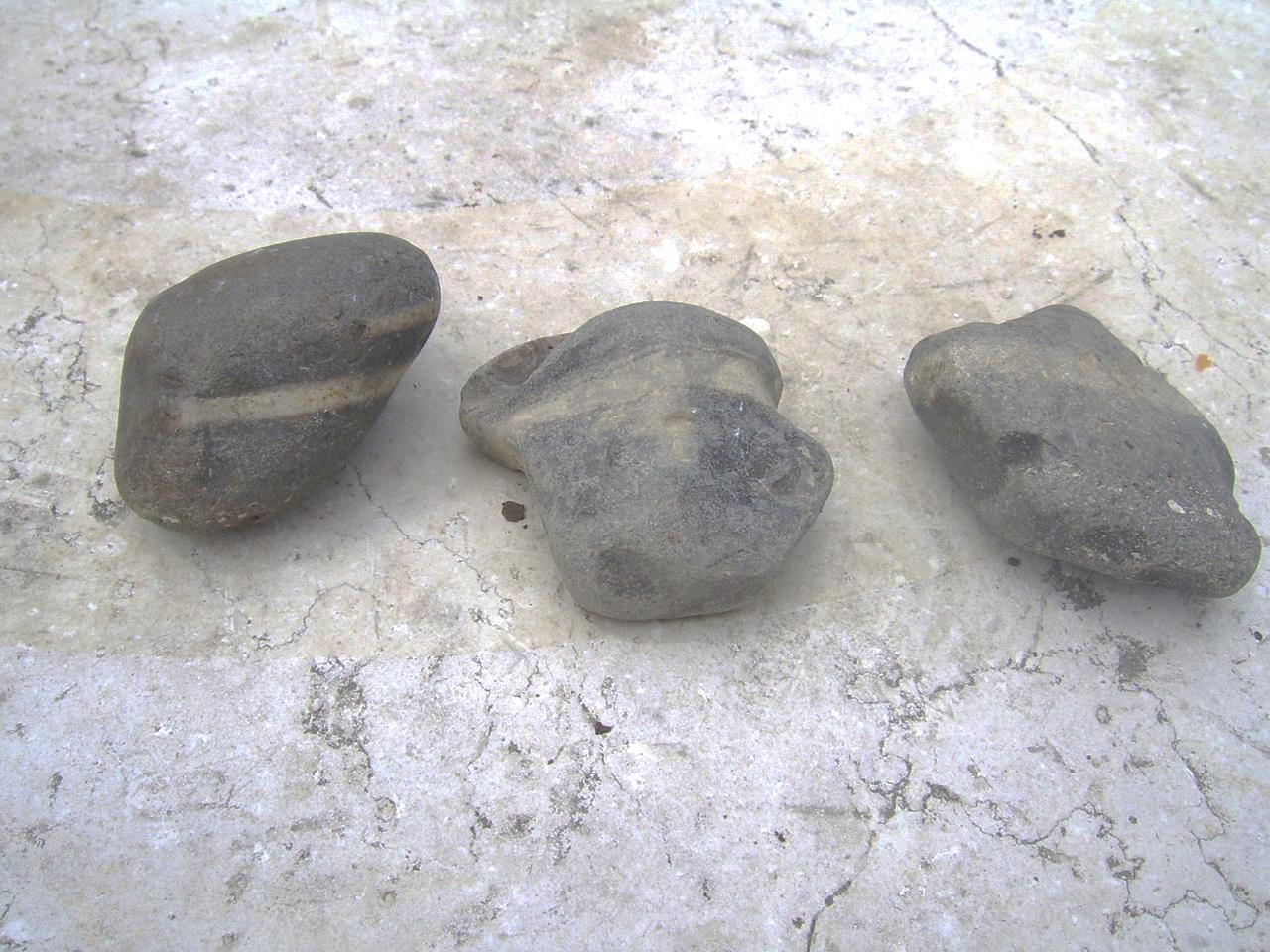 Don’t throw Rocks
Jesus had to tell some adults not to throw rocks in John 8. 
What this story does not teach:
That judging sin is wrong!
That sin is excused! 
That continuing in sin is alright!
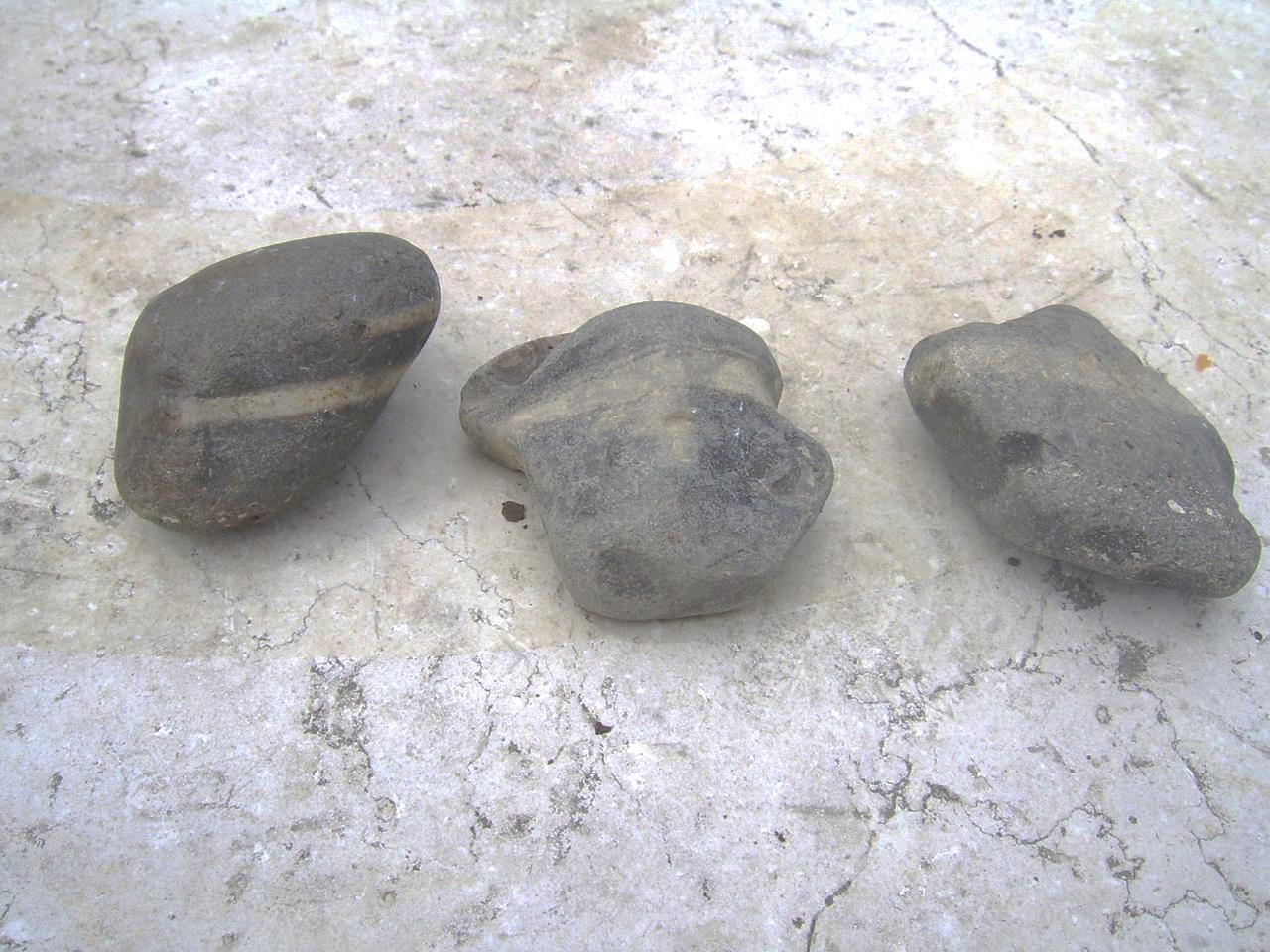 Don’t throw Rocks
This story teaches us about:
Self-examination
Lesson on will the real Pharisees please stand up.
Matt. 5:3-10
Forgiveness
God’s expectations